GI cancers: epidemiology and risk factors
Last updated: March 2021
Introduction
This chapter provides a summary of:
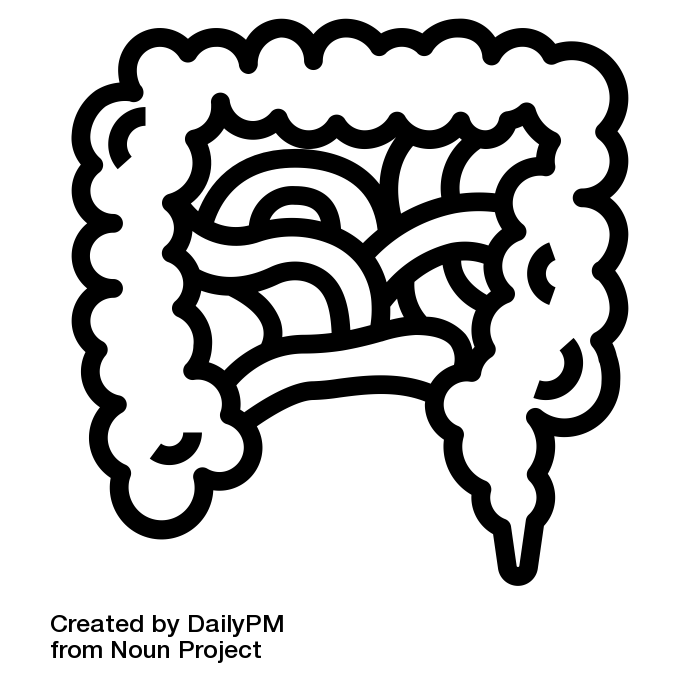 Global epidemiologic trends in GI cancers
Key risk factors for GI cancers
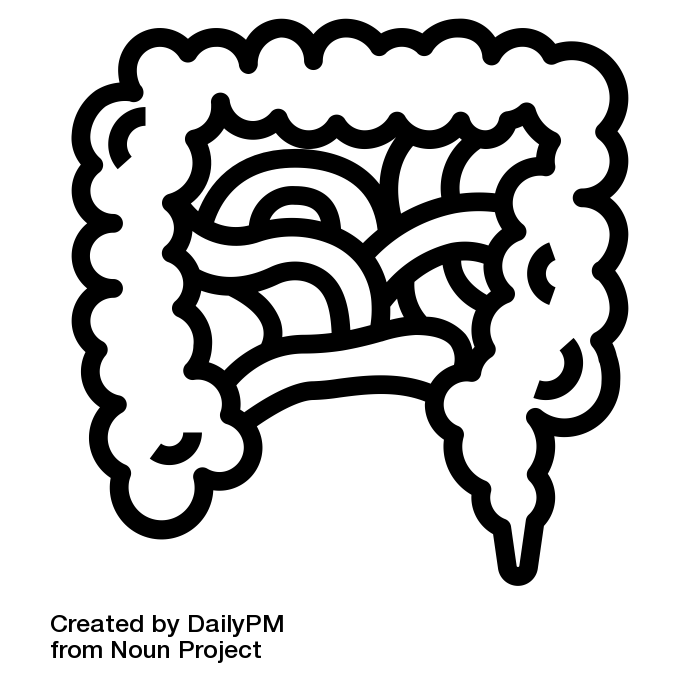 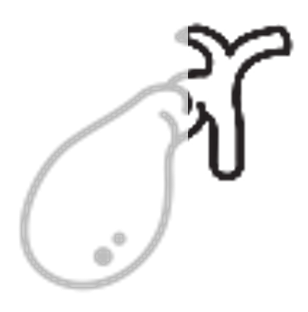 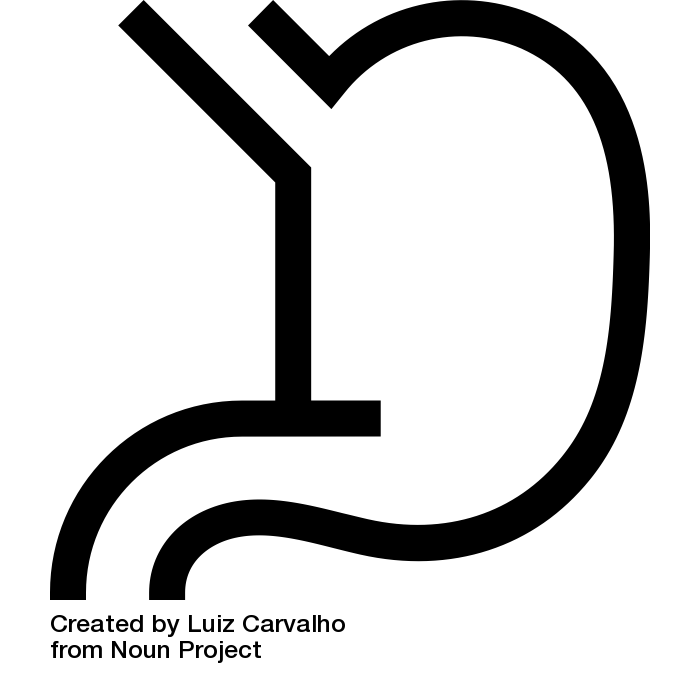 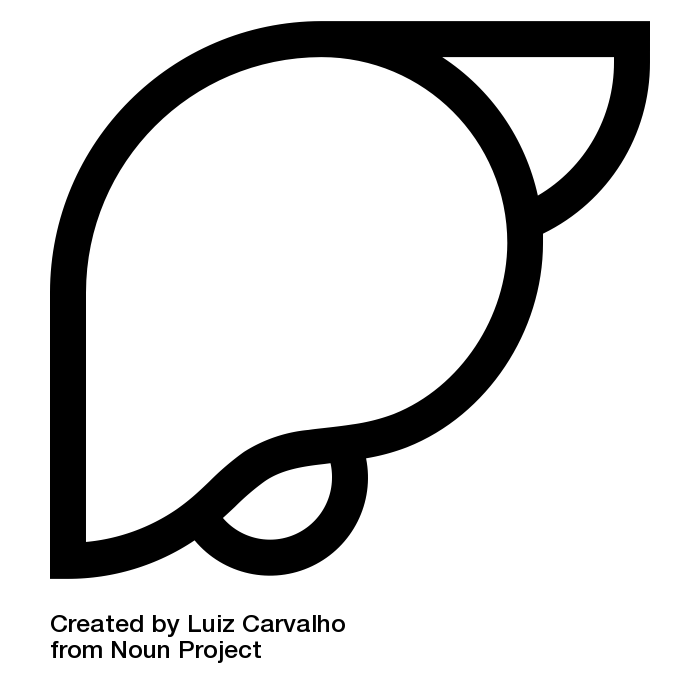 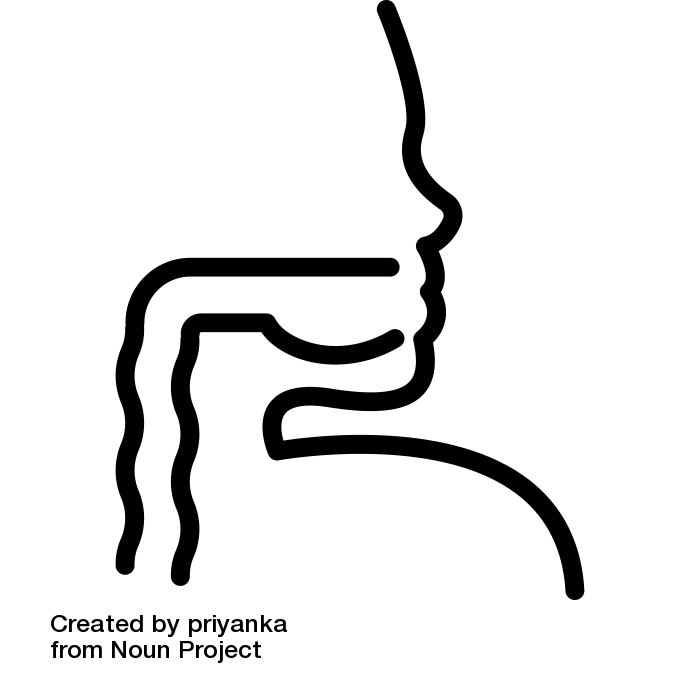 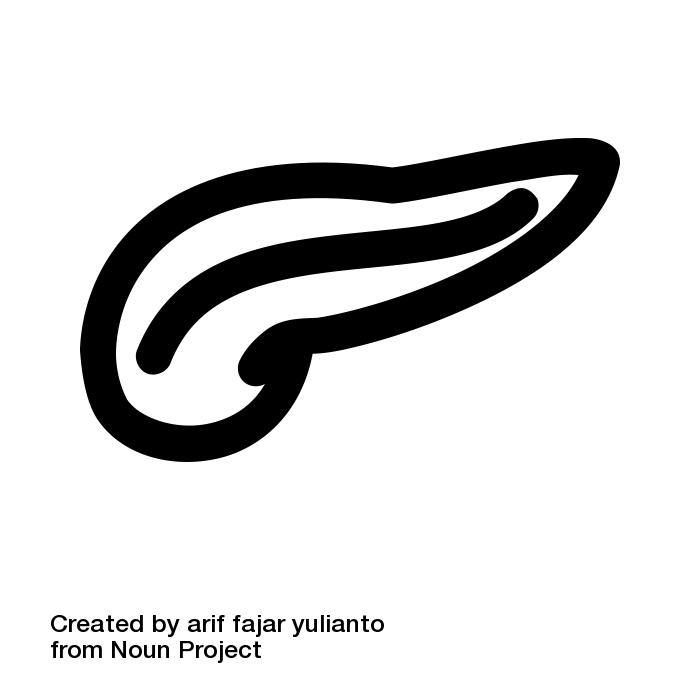 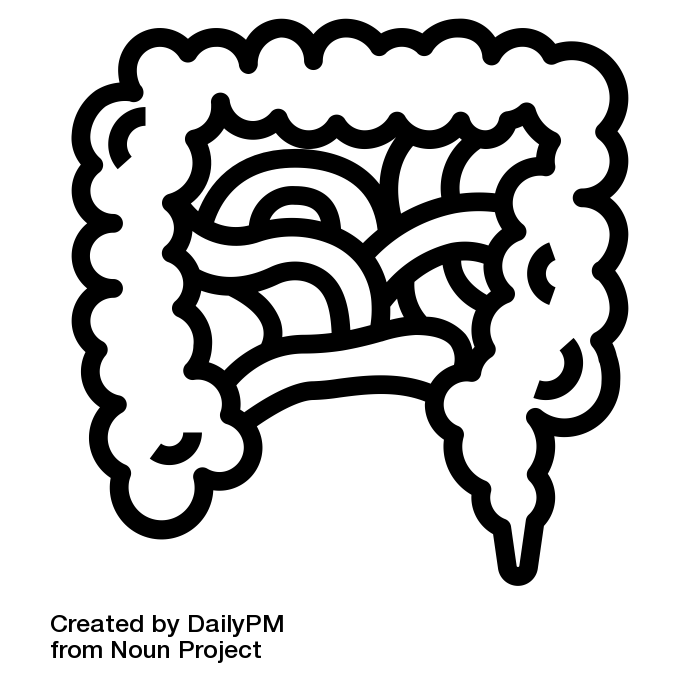 CRC
Biliary tract cancer
Gastric cancer
Liver cancer
Esophageal cancer
Pancreatic cancer
Anal cancer
CRC, colorectal cancer; GI, gastrointestinal.
–13.5%
1990–20171*
+9.5%
1990–20171*
0.9m deaths in 20202
1.9m cases in 20202
Global epidemiology of CRC
CRC remains a substantial public health challenge across the globe1
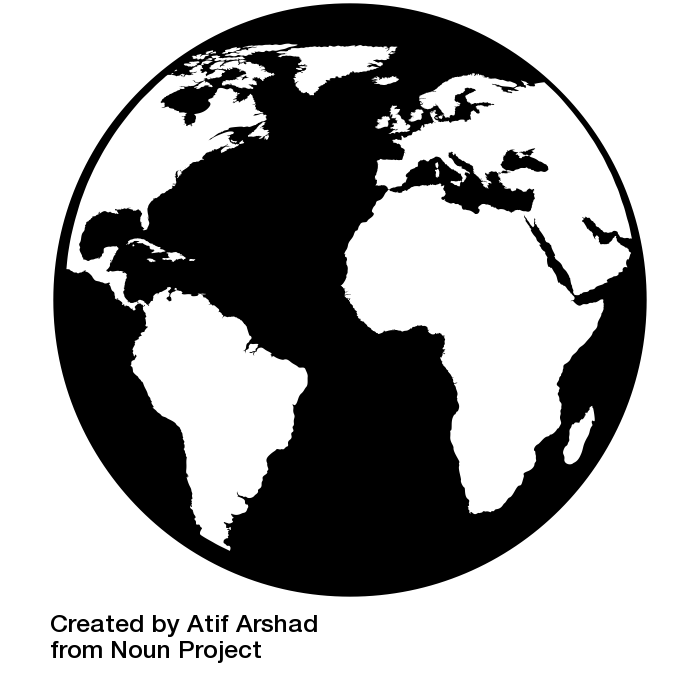 Substantial regional and national variations exist in the incidence of CRC1
In many high-income countries, the burden of CRC has stabilized or declined1
The burden is increasing in most low- and middle-income countries, possibly as a result of aging populations and lifestyle risk factors (alcohol, obesity, smoking and diet)1
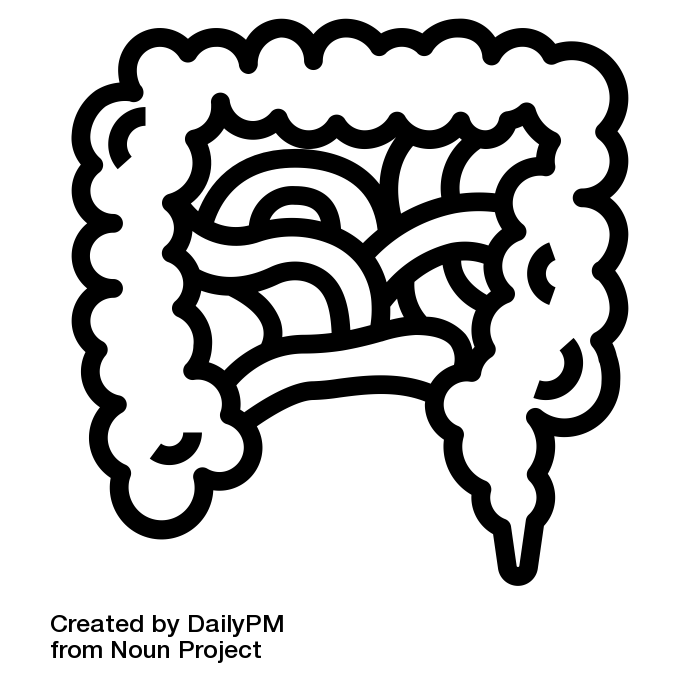 *Percentage change in age-standardized rates. CRC, colorectal cancer.
1. GBD 2017 Colorectal Cancer Collaborators. Lancet Gastroenterol Hepatol 2019;4(12):913–33; 2. International Agency for Research on Cancer (IARC). Estimated global cancer burden in 2020. https://gco.iarc.fr/today/home (Accessed: February 2021).
–43.2%
1990–20171*
–28.0%
1990–20171*
0.8m deaths in 20202
1.1m cases in 20202
Global epidemiology of gastric cancer
Gastric cancer remains an important contributor to the global burden of cancer1
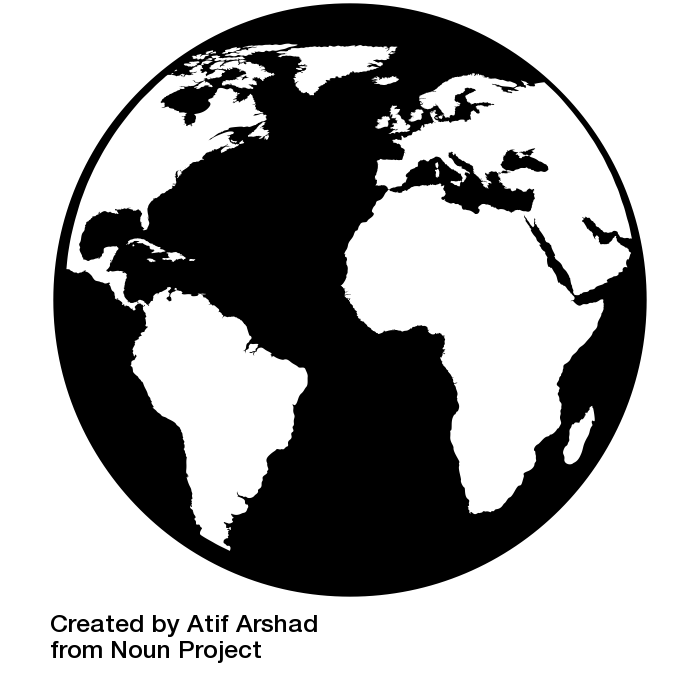 The highest incidence of gastric cancer is observed in Asia, with nearly half of cases occurring in China1
The absolute number of cases globally has risen since 1990 – however, age-standardized incidence and mortality rates have declined, linked to a reduction in H. pylori infection rates and rising socio-economic status1
The global 5-year survival rate is 32%;3 notable exceptions of 65% in Japan and 71.5% in South Korea have been achieved by national screening programs1
High-sodium diets and cigarette smoking contribute significantly to the burden of gastric cancer1
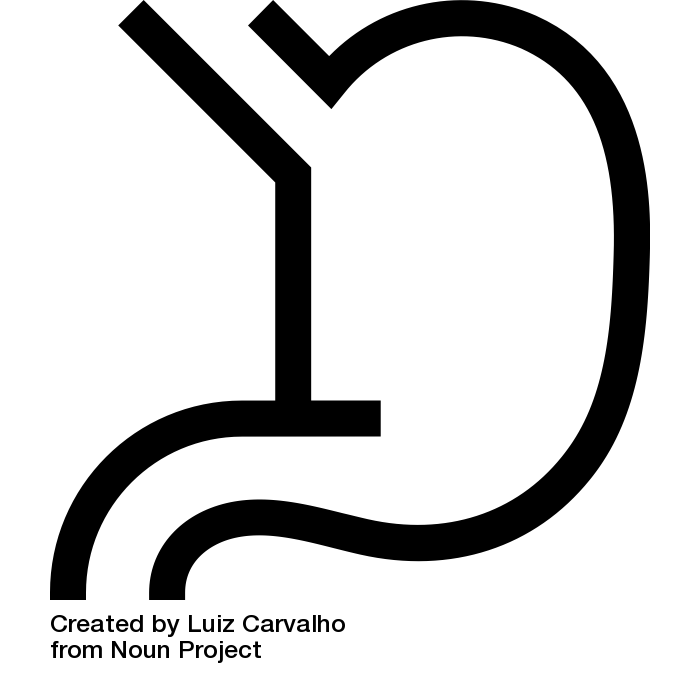 *Percentage change in age-standardized rates.
1. GBD 2017 Stomach Cancer Collaborators. Lancet Gastroenterol Hepatol 2020;5(1):42–54; 2. International Agency for Research on Cancer (IARC). Estimated global cancer burden in 2020. https://gco.iarc.fr/today/home (Accessed: February 2021); 3. American Cancer Society. Stomach Cancer Survival Rates. https://www.cancer.org/cancer/stomach-cancer/detection-diagnosis-staging/survival-rates.html (Accessed: February 2021).
1.9-foldincreased mortality2*
2.2-foldincreased incidence2*
In the US 1990–2017
In the US 1990–2017
Global epidemiology of liver cancer
In contrast to the decreasing burden of many other non-GI cancers, the overall burden of liver cancer worldwide is increasing over time1
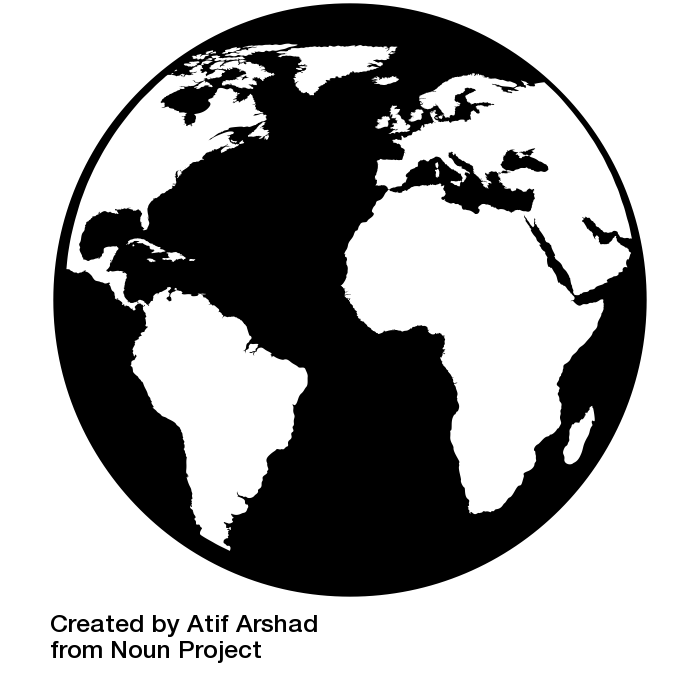 Almost 85% of HCC cases occur in low- or middle-resource countries, particularly in East Asia and sub-Saharan Africa1
Taiwan and Japan have the best clinical outcomes for patients with HCC, likely due to comprehensive programs to identify high-risk adults and follow-up with intensive surveillance1
Chronic HBV and HCV infections are the most frequent causes of HCC, accounting for 80% of cases globally
In developed countries, non-alcoholic fatty liver disease is a major risk factor for HCC, accounting for 10–20% of cases in the US1
Alcoholic cirrhosis is the second most common risk factor for HCC in the US and Europe1
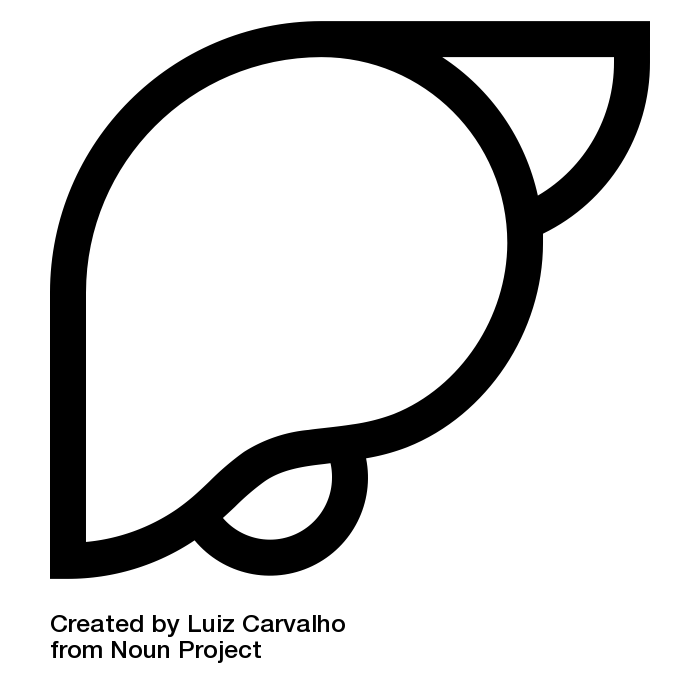 .
*Percentage change in age-standardized rates. GI, gastrointestinal; HBV, hepatitis B virus; HCC, hepatocellular carcinoma; HCV, hepatitis C virus.
1. Yang JD, et al. Nat Rev Gastroenterol Hepatol 2019;16(10):589‒604; 2. National Cancer Institute. Cancer Stat Facts: Liver and Intrahepatic Bile Duct Cancer. https://seer.cancer.gov/statfacts/html/livibd.html (Accessed: February 2021).
0.5m deaths
in 20202
0.6m cases
in 20202
–29%
1990–20173*
–22%
1990–20173*
Global epidemiology of esophageal cancer
Esophageal cancer predominantly affects men, and histology (adenocarcinoma vs SCC) varies geographically1
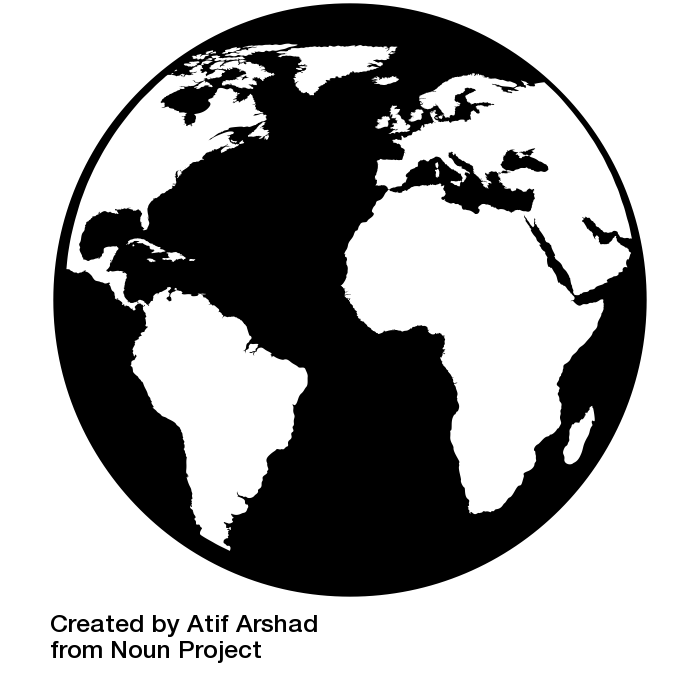 70% of esophageal cancer cases occur in men1
Incidence of esophageal cancer generally decreased in men in 2000–2015, but varied in women (increasing in Japan, the Netherlands, New Zealand, Norway and Switzerland)4
Esophageal SCC is the dominant histological type (85%), but esophageal adenocarcinoma is increasing in high-income countries1,3,4 
The main risk factors for esophageal SCC are tobacco smoking and overconsumption of alcohol, particularly in combination3,4
The main risk factors for esophageal adenocarcinoma are obesity, smoking and gastro-esophageal reflux disease3
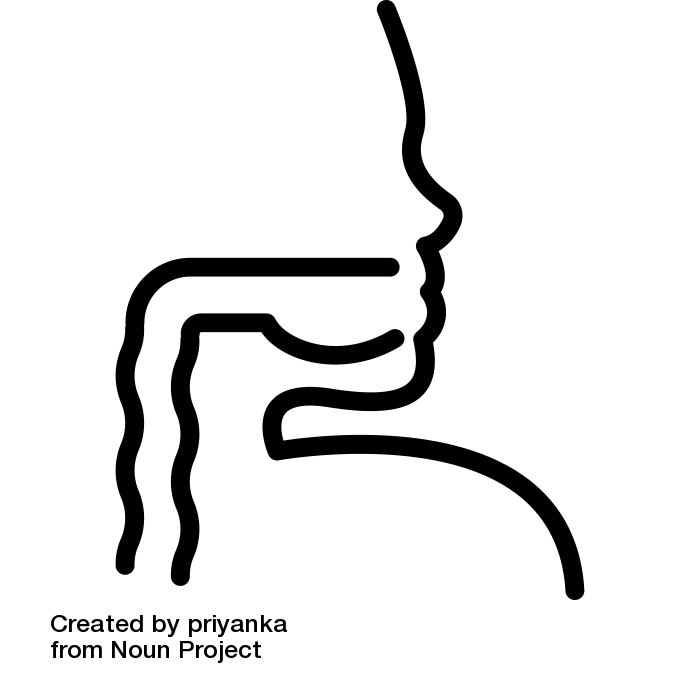 *Percentage change in age-standardized rates. SCC, squamous cell carcinoma.
1. Sung H, et al. CA Cancer J Clin 2021; doi: 10.3322/caac.21660 [online ahead of print]; 2. International Agency for Research on Cancer (IARC). Estimated global cancer burden in 2020. https://gco.iarc.fr/today/home (Accessed: February 2021); 3. GBD 2017 Oesophageal Cancer Collaborators. Lancet Gastroenterol Hepatol 2020;5(6):582–97; 4. Wang QL, et al. Clin Epidemiol 2018;10:717‒28.
2.3-fold increase
1990–20171*
0.5m deathsin 20202
0.5m casesin 20202
2.3-fold increase
1990–20171*
Global epidemiology of pancreatic cancer
Rising incidence and mortality rates for pancreatic cancer represent a major public health challenge worldwide1
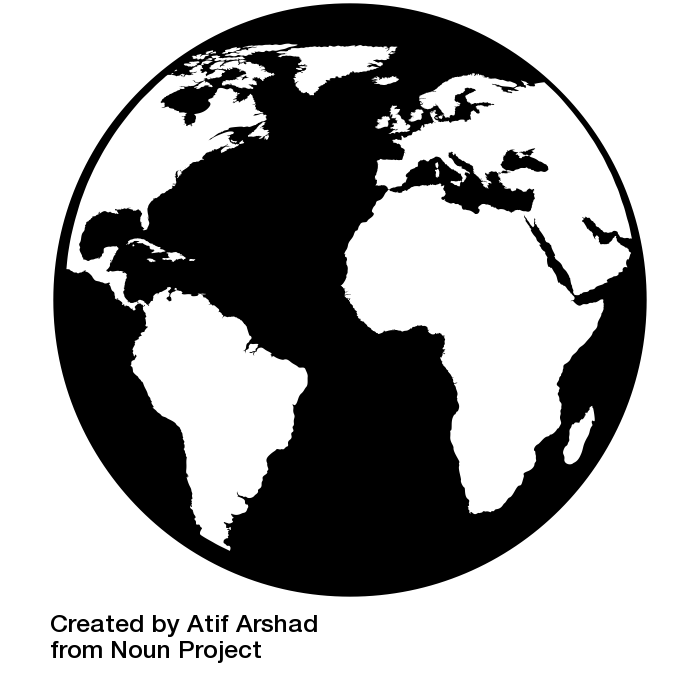 Incidence and mortality rates for pancreatic cancer increased in almost all countries from 1990–20171 
The highest rates are found in high-income countries1
With population growth and increases in longevity, further increases are expected, particularly in low- and middle-income countries1
Pancreatic cancer is often diagnosed at an advanced stage and responds poorly to chemotherapy, resulting in a 5-year OS rate of ~10%1,3
Causes of pancreatic cancer are not well understood, although smoking, obesity and diabetes are important risk factors1
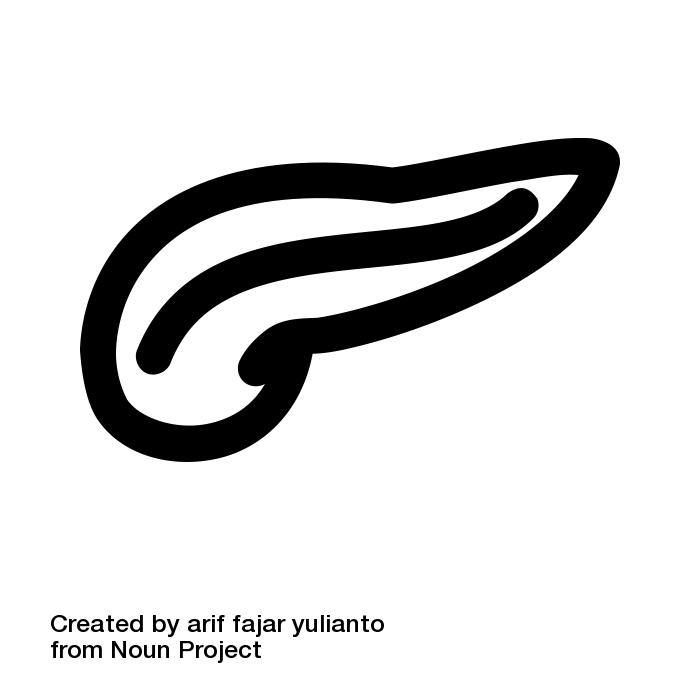 *Percentage change in age-standardized rates. OS, overall survival.
1. GBD 2017 Pancreatic Cancer Collaborators. Lancet Gastroenterol Hepatol 2019;4(12):934–47; 2. . International Agency for Research on Cancer (IARC). Estimated global cancer burden in 2020. https://gco.iarc.fr/today/home (Accessed: February 2021); 3. American Cancer Society. Pancreatic Cancer Survival Rates. https://www.cancer.org/cancer/pancreatic-cancer/detection-diagnosis-staging/survival-rates.html (Accessed: February 2021).
1990–20172
+65%increase in number of deaths2
+76%increased incidence2
1990–20172
Global epidemiology of biliary tract cancer
Global incidence of BTC is rising, driven by the increase in CCA incidence1
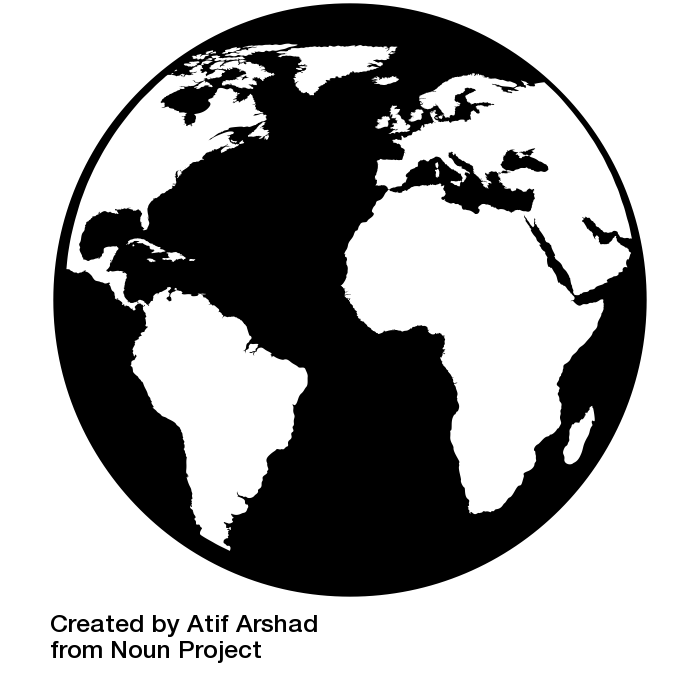 BTC accounted for a total of 3.5 million years of life lived with disability and years of life lost from 1990–20172
BTC incidence varies greatly between geographic regions; east Asia and south Asia have had the greatest increase in BTC incidence and deaths in the past ≈30 years2,3
East Asia and south Asia are “hotspots”  for intrahepatic CCA due to the endemicity of liver flukes, which cause chronic biliary tract inflammation
There are approximately 23,000 new cases of BTC diagnosed in the United States each year4
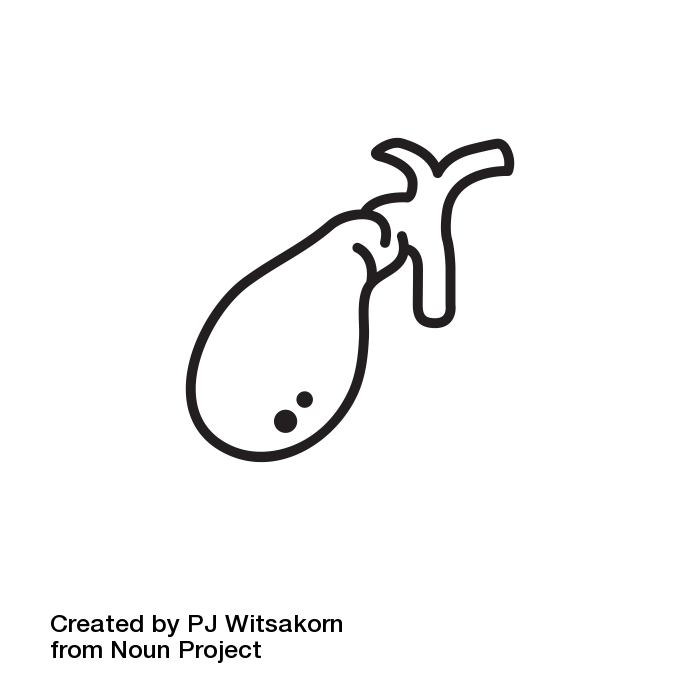 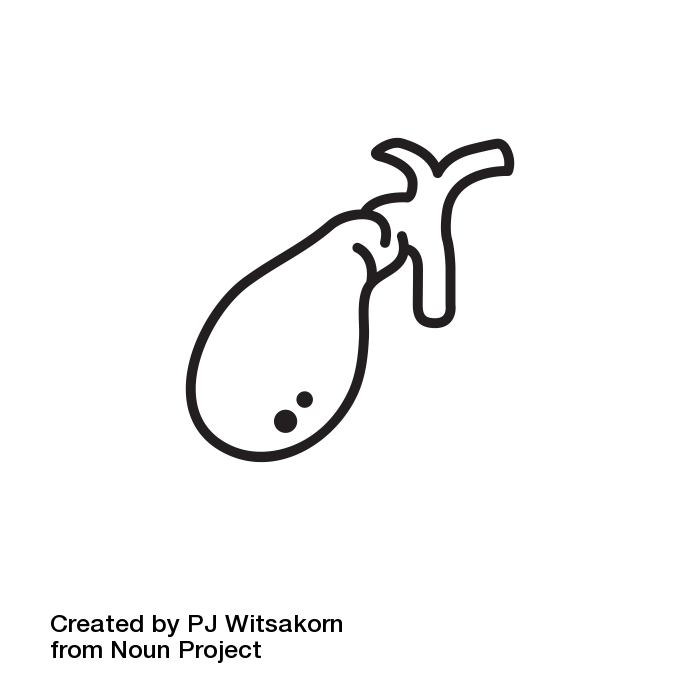 BTC, biliary tract cancer; CCA, cholangiocarcinoma
1. Baretti M. Presentation at: ESMO Deep Dive: Upper Digestive Cancers - Biliary Cancer. ESMO webinar series. July 6, 2022. Available at https://www.esmo.org/meetings/past-meetings/esmo-deep-dive-upper-digestive-cancers-biliary-cancer-from-molecule-to-medicine. Accessed August 31, 2022; 2. Ouyang G, et al. Cancer. 2021;127:2238–2250; 3. Baria K, et al. Gastro Hep Adv. 2022;1:618–626; 4. Marcano-Bonilla L, et al. Chin Clin Oncol. 2016;5:61.
Global epidemiology of anal cancer
Although anal cancer represents only 1–2% of all GI malignancies, the incidence has increased globally in recent decades1,2
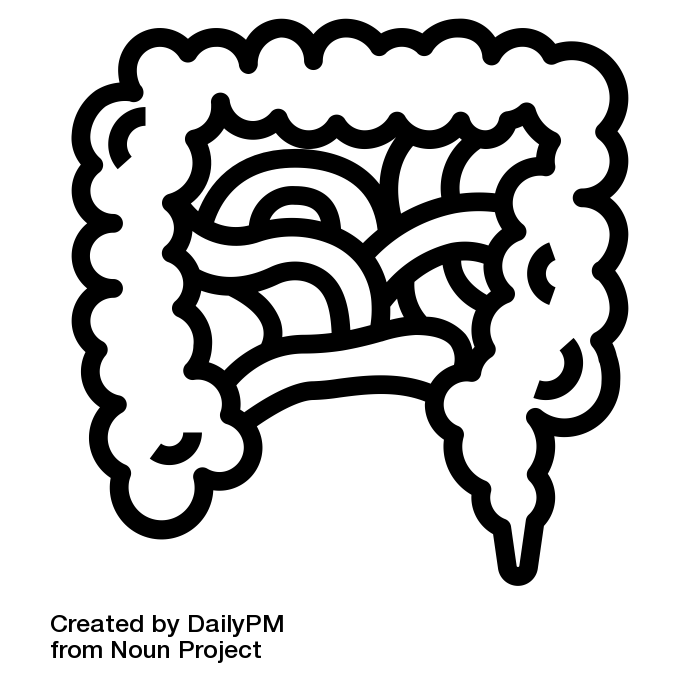 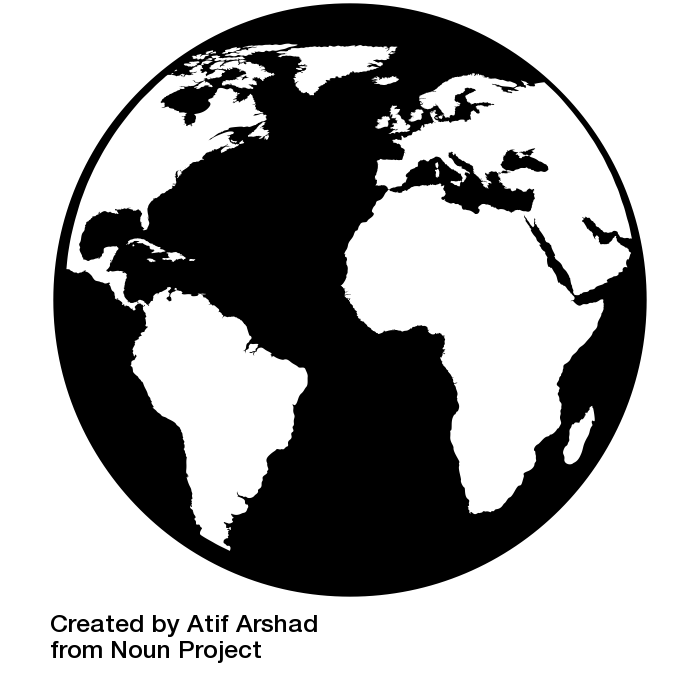 Social and cultural changes globally in the last few decades have resulted in increased individual exposure to risk factors such as HPV infection, HIV infection and particular types of sexual activity (such as receptive anal intercourse)1,2
The incidence is higher in females than in males (by as much as 5:1) due to the higher prevalence of HPV infection1,2
Although outcomes for anal cancer have improved, the 2-year OS rate for patients with metastatic disease may be as low as 10%1
The strong correlation between HPV and anal cancer (causative agent in 80–85% of patients) may allow the development of effective screening and prevention programs (e.g. HPV vaccination)2
+2.2%increased incidence each year3*
In the US 2008–2017
+3.2%increased mortality each year3*
In the US 2009–2018
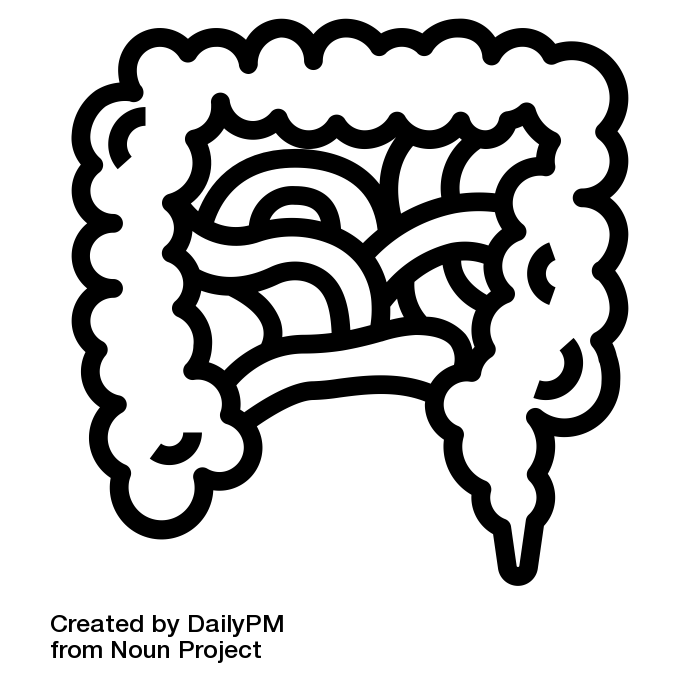 *Percentage change in age-standardized rates. GI, gastrointestinal; HIV, human immunodeficiency virus; HPV, human papillomavirus; OS, overall survival.
1. Salati SA, et al. Int J Health Sci (Qassim) 2012;6(2):206‒30; 2. Glynne-Jones R, et al. Ann Oncol 2014;25(Suppl. 3):iii10‒iii20; 3. National Cancer Institute. Cancer Stat Facts: Anal Cancer. https://seer.cancer.gov/statfacts/html/anus.html (Accessed: February 2021).
Summary: global trends in GI cancers
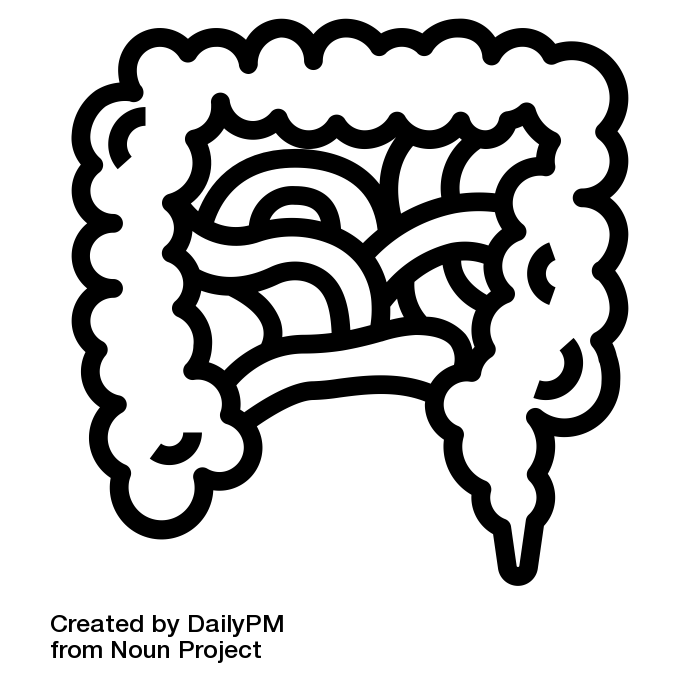 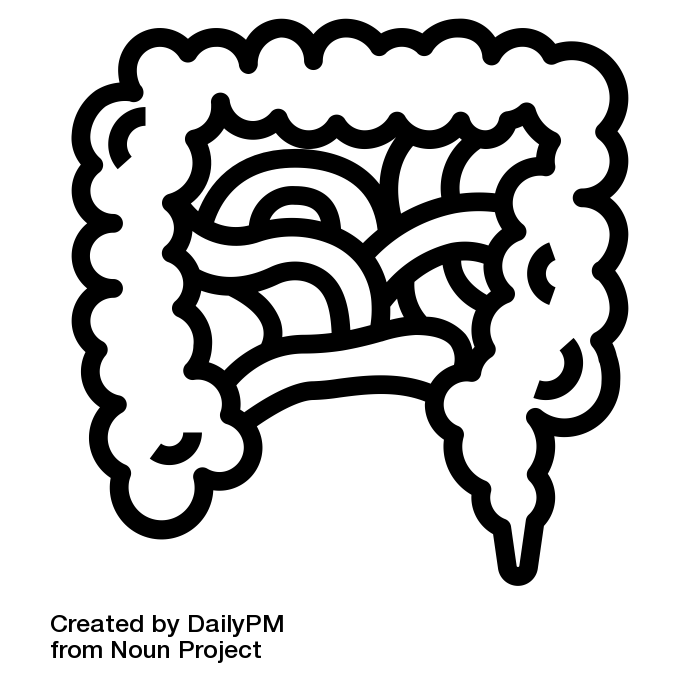 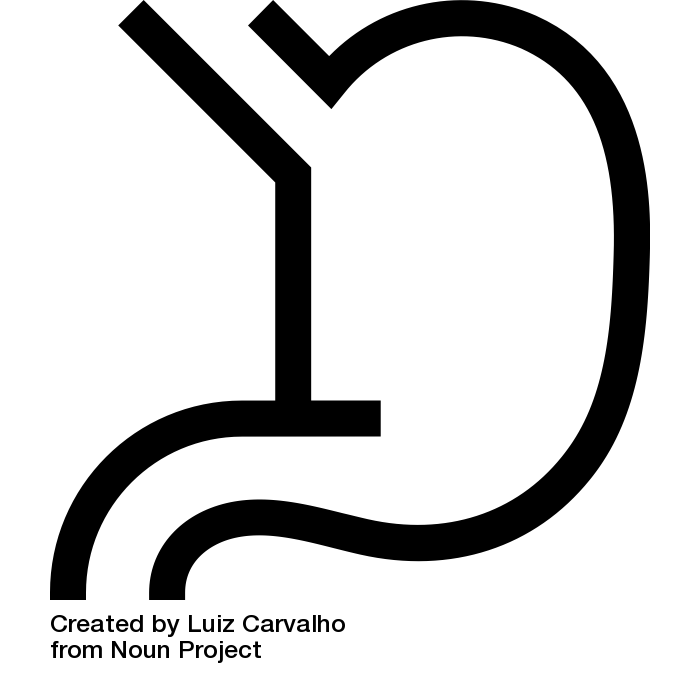 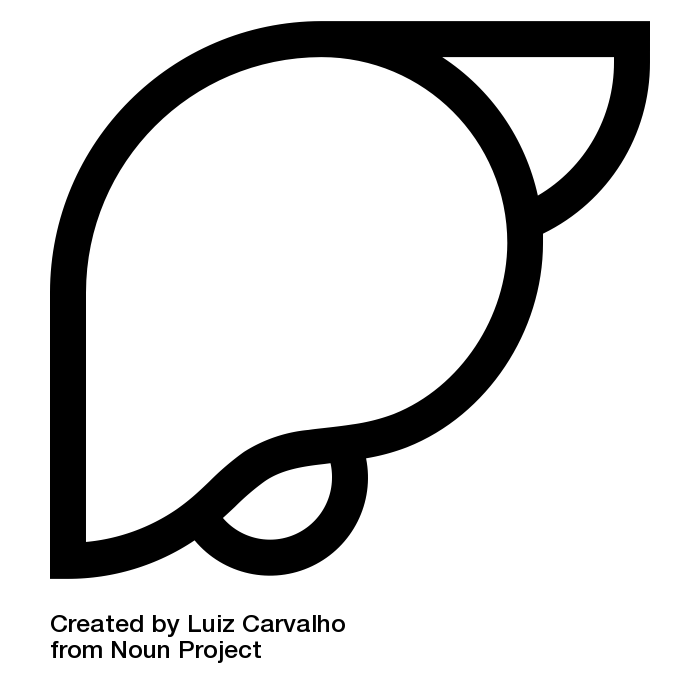 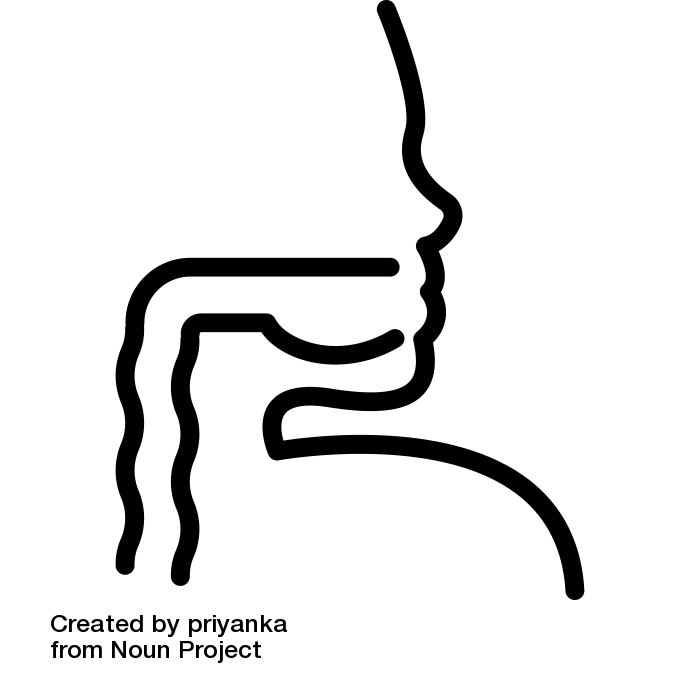 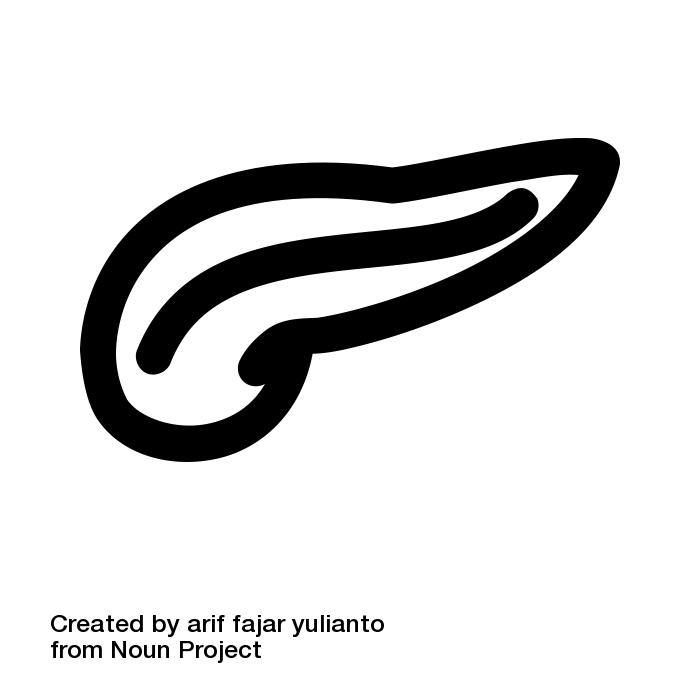 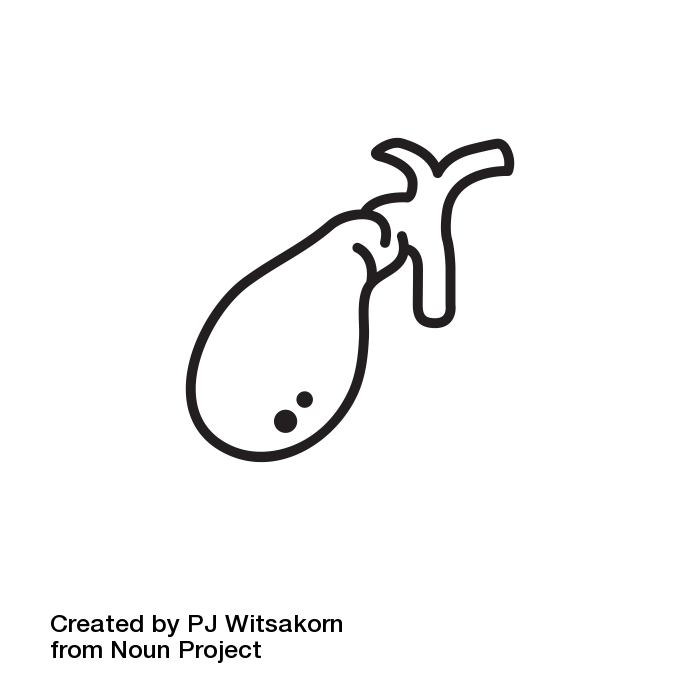 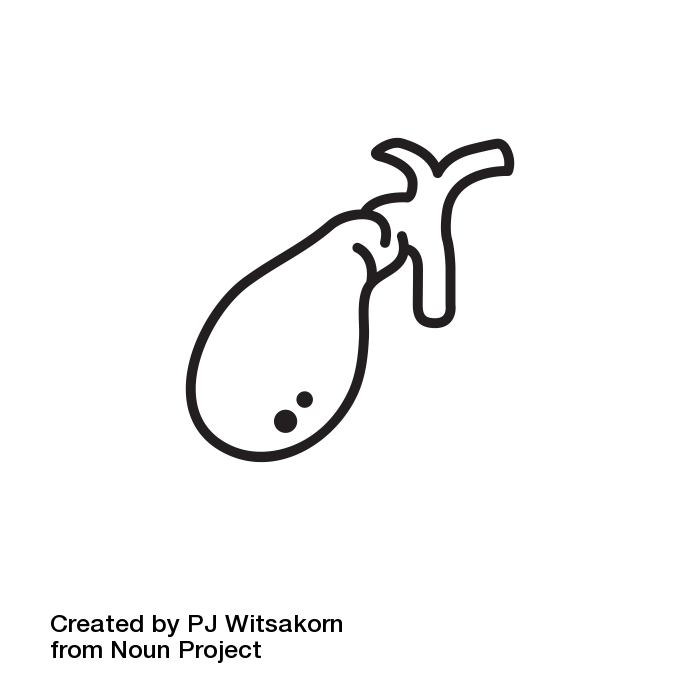 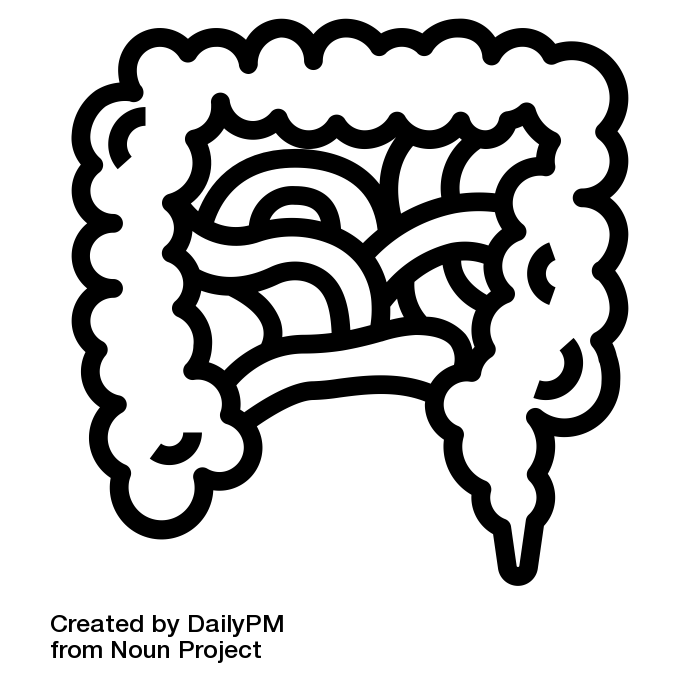 CRC, colorectal cancer; GI, gastrointestinal; HBV, hepatitis B virus; HCV, hepatitis C virus; HPV, human papillomavirus; SCC, squamous cell carcinoma.